2012. 3. 12.
이정일
2012년도 1학기 𝐸=𝑚𝑐2
1
물리법칙이란 무엇인가?
2012년도 1학기 𝐸=𝑚𝑐2
2
물리법칙의 정의
자연계에 있는 물체의 운동 규칙을 요약한  참이라고 믿어지는 명제
시간과 장소를 초월하여 만족하여야만 한다
단 한 개의 반례라도 있으면 법칙의 자격을 상실한다
생각해 볼 문제
  - 예외가 발생할 경우 해결 방법은?
  - 뉴턴의 법칙은 완벽하지 않음이 밝혀졌다.  
    그런데 왜 아직도 법칙이라고 부를까?
2012년도 1학기 𝐸=𝑚𝑐2
3
물리법칙의 예
2012년도 1학기 𝐸=𝑚𝑐2
4
물리법칙의 Hierarchy
물리 법칙들에도 위계질서가 있다
   -  운동량 보존의 법칙은 작용-반작용의 
      법칙으로부터 유도가 가능하다
   -  다른 법칙을 유도하는 보다 근본적인 
      법칙을 postulate라고 한다
   -  Postulate는 수학의 공리와 상응한다
   -  이론 물리학자는 많은 법칙들을 유도하는
      단순한 postulate 를 찾는 사냥꾼이다
2012년도 1학기 𝐸=𝑚𝑐2
5
법칙 속에 숨겨진 postulate
2012년도 1학기 𝐸=𝑚𝑐2
6
Inverse square Law
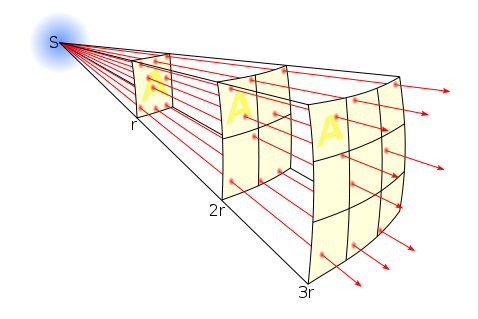 그림출처: http://en.wikipedia.org/wiki/File:Inverse_square_law.svg
2012년도 1학기 𝐸=𝑚𝑐2
7
Ampere’s Law
전류 주위에 생기는 자기장의 세기는 거리에 반 비례하면서 감소한다.
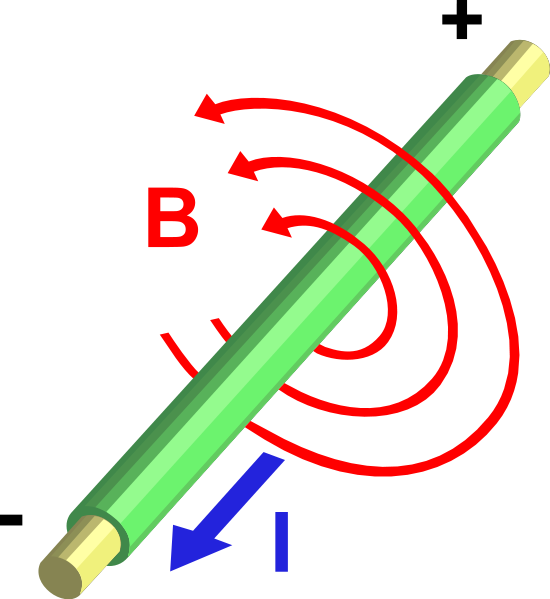 그림출처: http://en.wikipedia.org/wiki/File:Electromagnetism.svg
2012년도 1학기 𝐸=𝑚𝑐2
8
다른 학문의 법칙들
질량보존의 법칙 
   Lavoisier, 1743–1794

반응 전후의 질량은 보존
예외: 핵반응시 질량 변화
  상대성이론으로 이해 가능
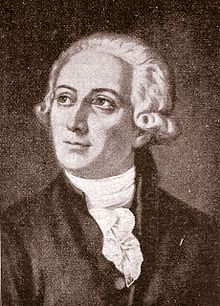 2012년도 1학기 𝐸=𝑚𝑐2
9
그림출처: http://en.wikipedia.org/wiki/File:Antoine_laurent_lavoisier.jpg
관성의 법칙
2012년도 1학기 𝐸=𝑚𝑐2
10
용어의 정의
위치(position)
변위(displacement) 
   위치의 변화를 
   크기와 방향을 가진 
   화살표로 나타낸 것
변위와 같이 크기와
   방향을 가진 물리량을 벡터라고 부르며
   문자 위에 화살표를 달아서 표기한다
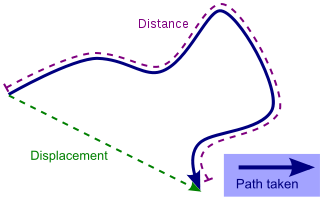 그림출처: http://en.wikipedia.org/wiki/File:Distancedisplacement.svg
2012년도 1학기 𝐸=𝑚𝑐2
11
용어의 정의
그림출처: http://science.howstuffworks.com/science-vs-myth/everyday-myths/newton-law-of-motion1.htm
2012년도 1학기 𝐸=𝑚𝑐2
12
Galilei 의 사고실험
수평으로 운동하는 물체가 방해를 받지     않으면 속도는 불변한다
  
  - 가속운동

  - 감속운동 
  
  - 등속운동
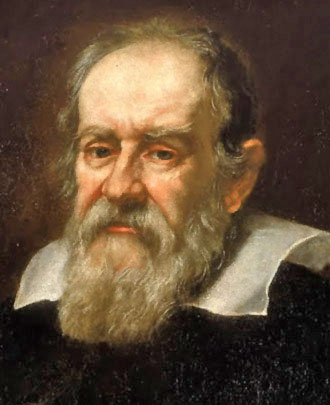 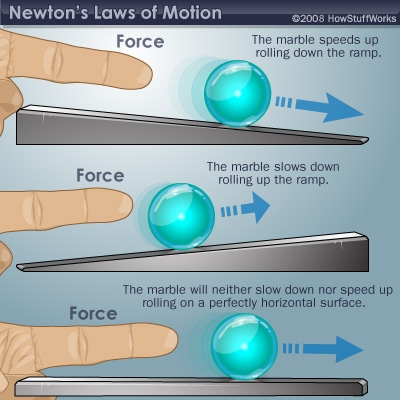 2012년도 1학기 𝐸=𝑚𝑐2
13
그림출처: http://science.howstuffworks.com/science-vs-myth/everyday-myths/newton-law-of-motion1.htm (좌)
             http://en.wikipedia.org/wiki/File:Galileo.arp.300pix.jpg (우)
Demonstration
실험 1

  - 펜뚜껑이 병속에 들어간 이유를 
    관성의 법칙으로 설명해보자
  - 펜 뚜껑이 수평으로 이동하지 않은 이유는?
  - 아래로 가속된 이유는?
  - 살살 낚아채면 무슨 일이 일어날까
2012년도 1학기 𝐸=𝑚𝑐2
14
Demonstration
관찰
  - 잘 지은 건물은 관성의 법칙에 따라 
    무너지지 않고 가만히 있다
  - 힘이 전혀 작용하지 않아서 관성의 법칙을     
    만족하는가?
  - 무너지기 전과 후에 모두 작용하는 힘은      
    무엇이고 무너질 때 사라진 힘은 무엇인가?
2012년도 1학기 𝐸=𝑚𝑐2
15
관성 좌표계
정지한 것과 등속운동하는 것의 차이는?
Galilei는 관성좌표계의 개념을 도입하여 두 가지 상태가 은 동일함을 보임
관성 좌표계는 관성의 법칙이 만족되는     기준 좌표계(reference frame)이다
“힘이 없을 때” 라는 조건은 Newton의 생각
물리법칙이 모든 관성좌표계에서 동일하게 만족된다는 postulate는 상대성 이론의 기초
2012년도 1학기 𝐸=𝑚𝑐2
16
Galilean Transforamtion
관성 좌표계간의 변환을 갈릴레이 변환
물리법칙은 갈릴레이 변환과 무관해야 한다
Invariance: 물리법칙의 불변성
Covariance: 관측자에 따라 바뀌는 물리량은 
                   규칙성(공변성)이 있다
2012년도 1학기 𝐸=𝑚𝑐2
17
관성의 법칙 실험
관성의 법칙에 관련된 실험을 봅시다
동전이 컵에 들어가는 이유는?
종이를 느리게 움직이면 어떨까?
동전과 책+인형의 같은 점과 다른 점은?
물이 차있는 컵과 빈 컵의 경우 어떤 경우 더 빨리 종이를 빼야 할까?
2012년도 1학기 𝐸=𝑚𝑐2
18
숨겨진 postulate
공간은 균일하다
시간은 균일하게 흐른다


    시간의 흐름이나 공간의 구조가 균일하지
    않다면 관성의 법칙이 성립할 수 있을까?
2012년도 1학기 𝐸=𝑚𝑐2
19
시계를 만들자
관성의 법칙을 이용하여 세상에서 가장 단순한 시계를 만들어 보자
  - 정지한 물체로 시계를 만들 수 없는 이유는?
  - 힘을 받지 않고 운동하는 물체를 시계로 
    이용하려면 무엇이 필요하고 어떤 원리로
    시간을 측정할 수 있을까?
2012년도 1학기 𝐸=𝑚𝑐2
20
제출할 숙제
자신의 학문분야에서 중요한 법칙의 
  - 예를 들고 그 뜻을 설명하자
  - 알려진 반례를 찾아보자
  - 이를 통해 이 법칙을 적용할 수 있는 
    영역을 명확하게 설명하고
  - 반례까지 설명할 수 있는 더욱 일반화된 
    법칙이 있다면 찾아보자
  - 제출기한, 장소: 3월 19일, eku
2012년도 1학기 𝐸=𝑚𝑐2
21
다음시간에는
고전물리학의 변천사를 간단하게 살펴봅니다.
2012년도 1학기 𝐸=𝑚𝑐2
22